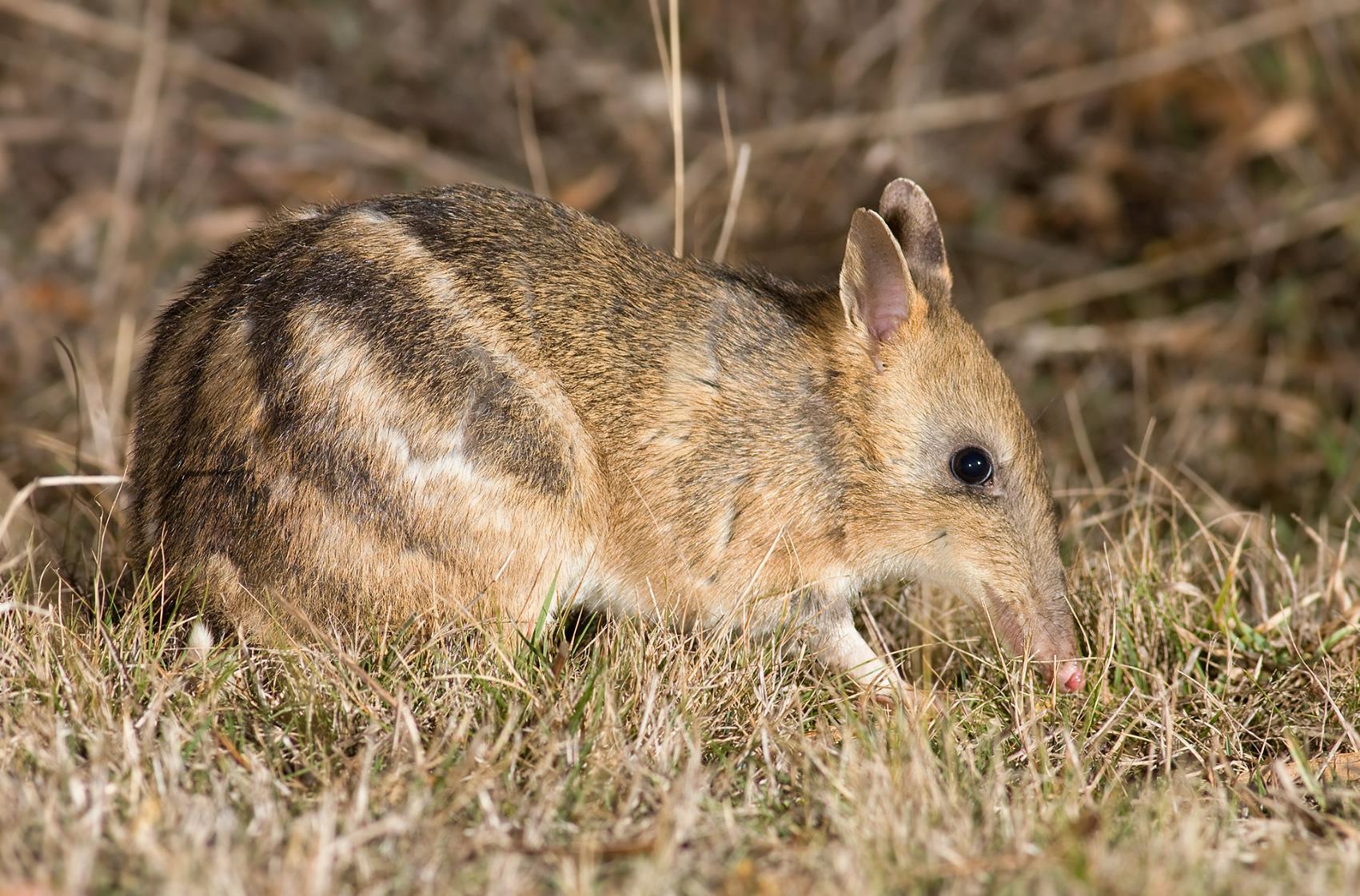 What’s missing and why does it matter?: Restoring ecosystems by bringing back the diggers
Euan Ritchie, Deakin University
www.euanritchie.org
“There was a plague of them and one night I got approximately 300 which had been poisoned in the garden during night. This went on for two or three years”
“completely distracted by the numbers of wallabies, paddymelons and kangaroo rats that bounded off on all sides”
“full of Wallabi holes”
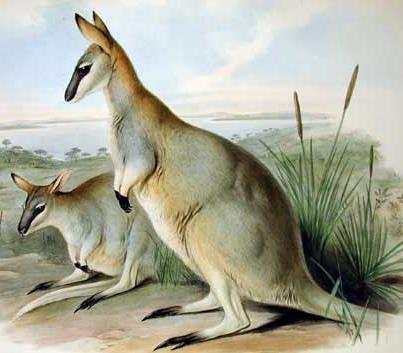 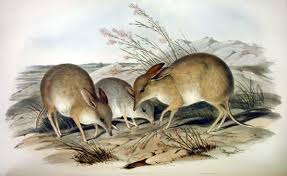 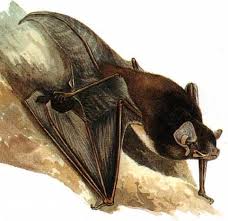 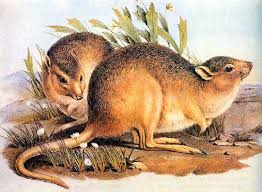 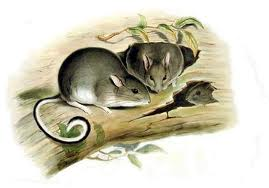 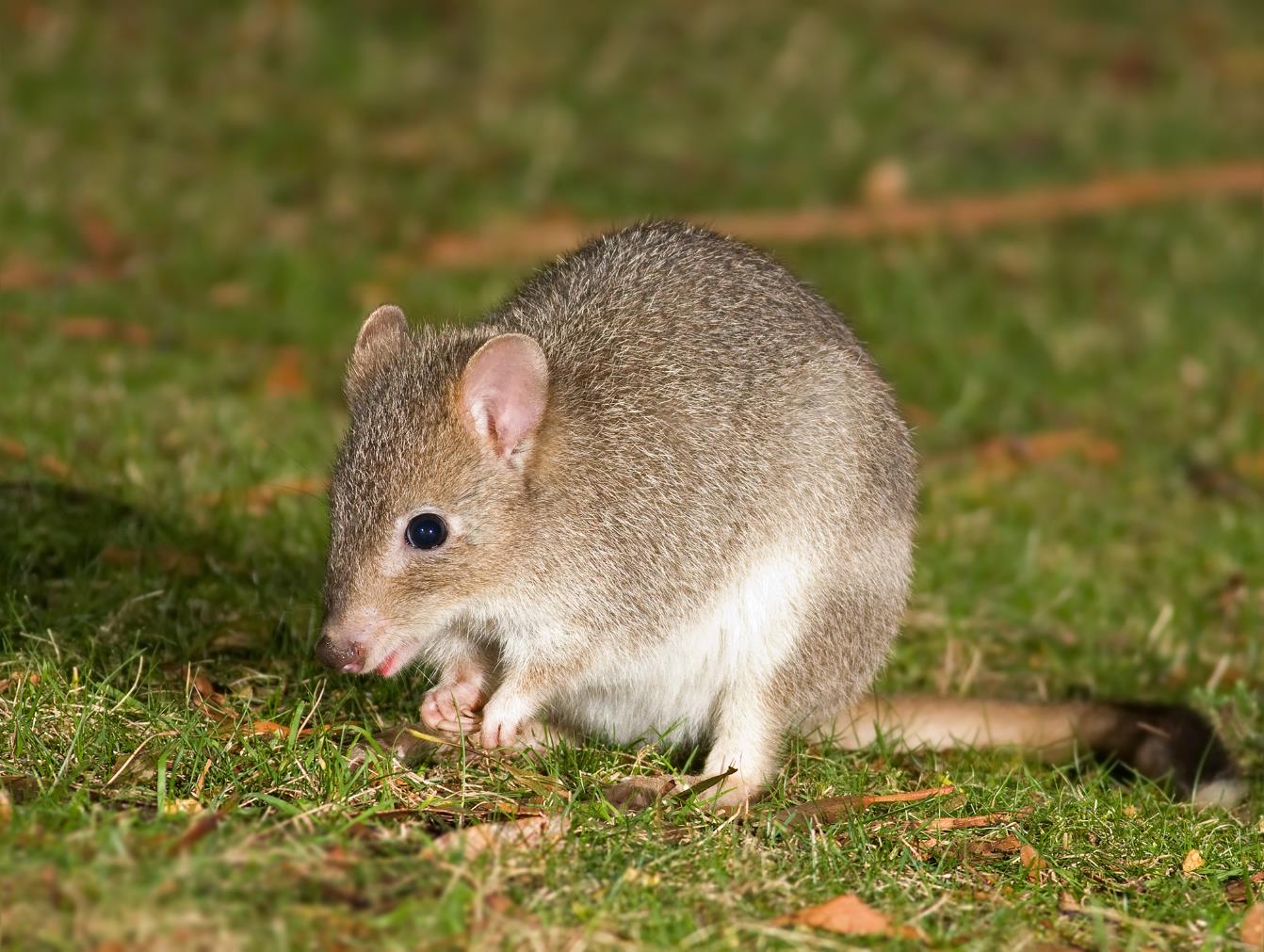 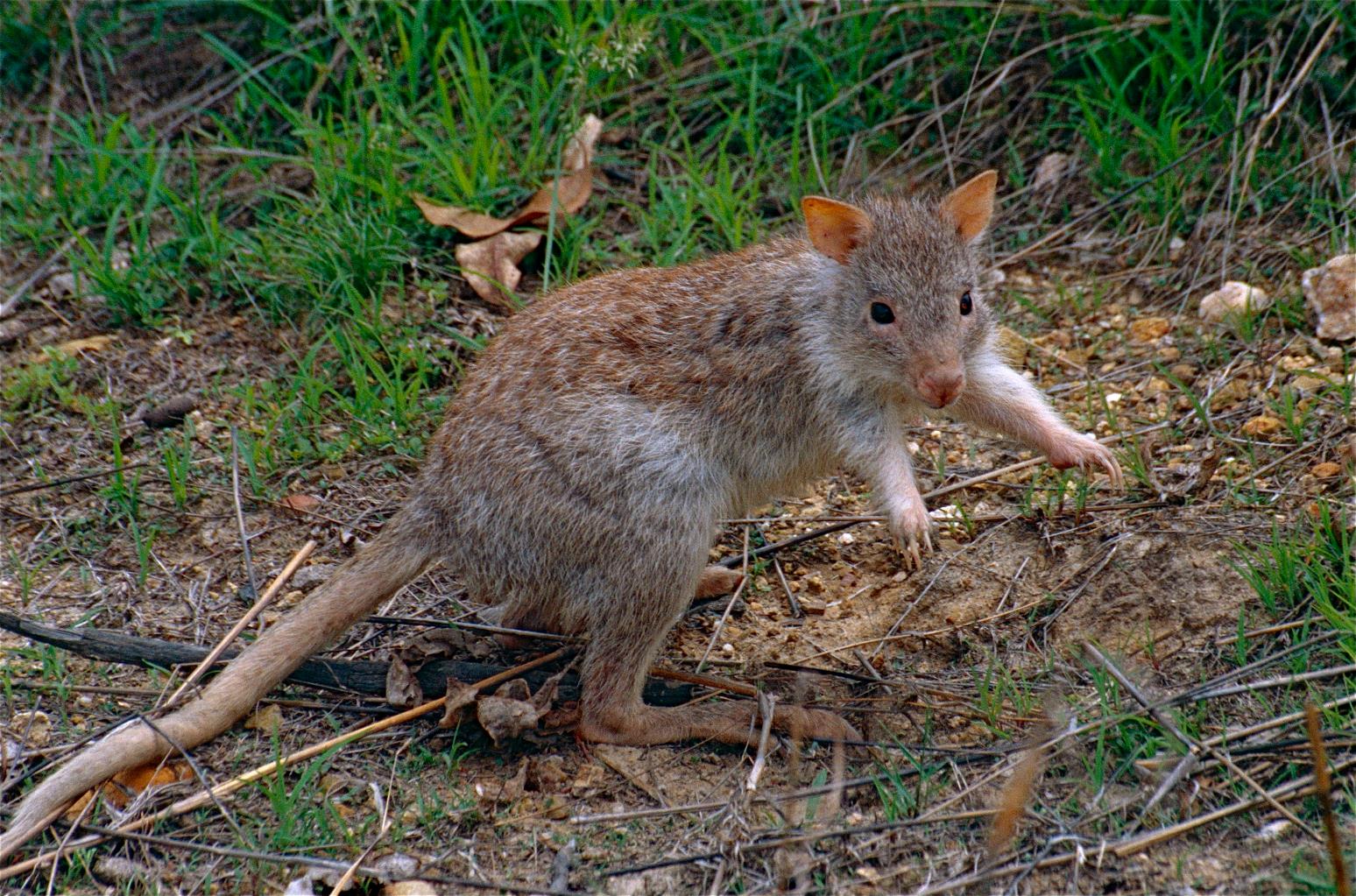 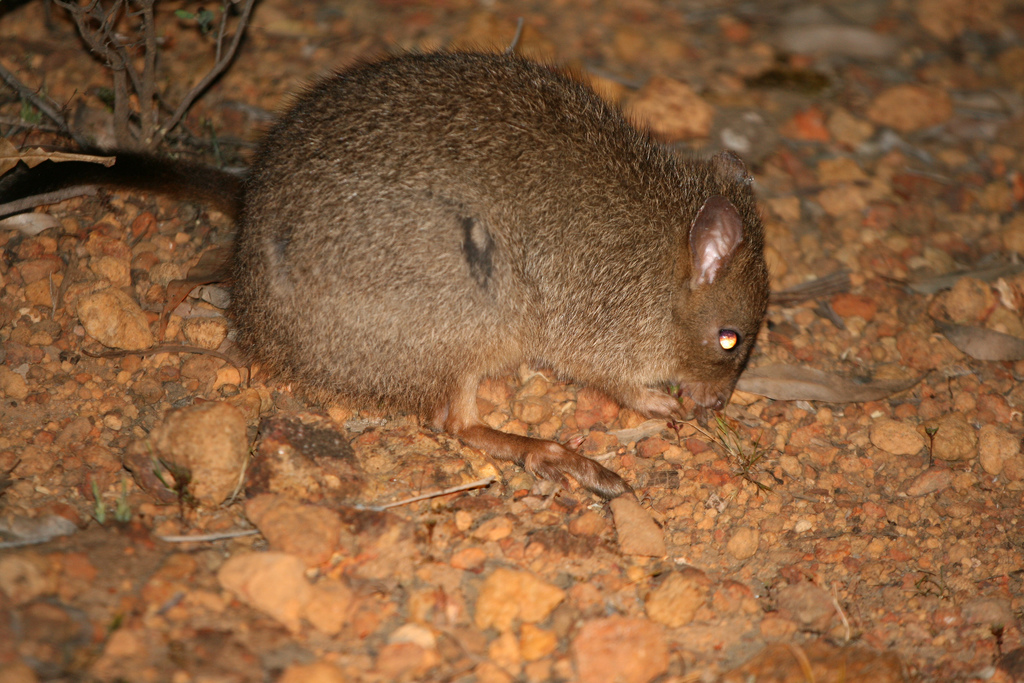 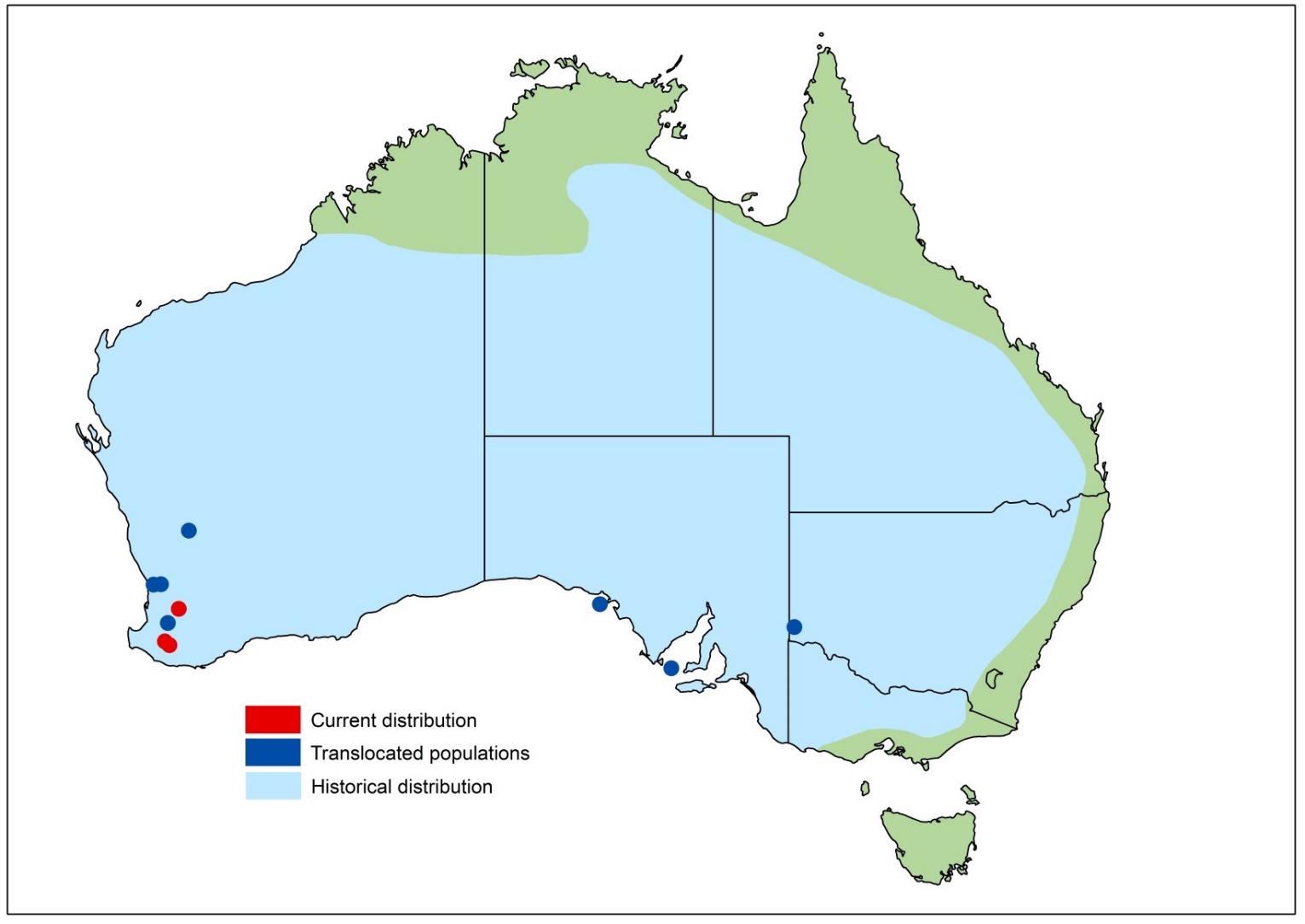 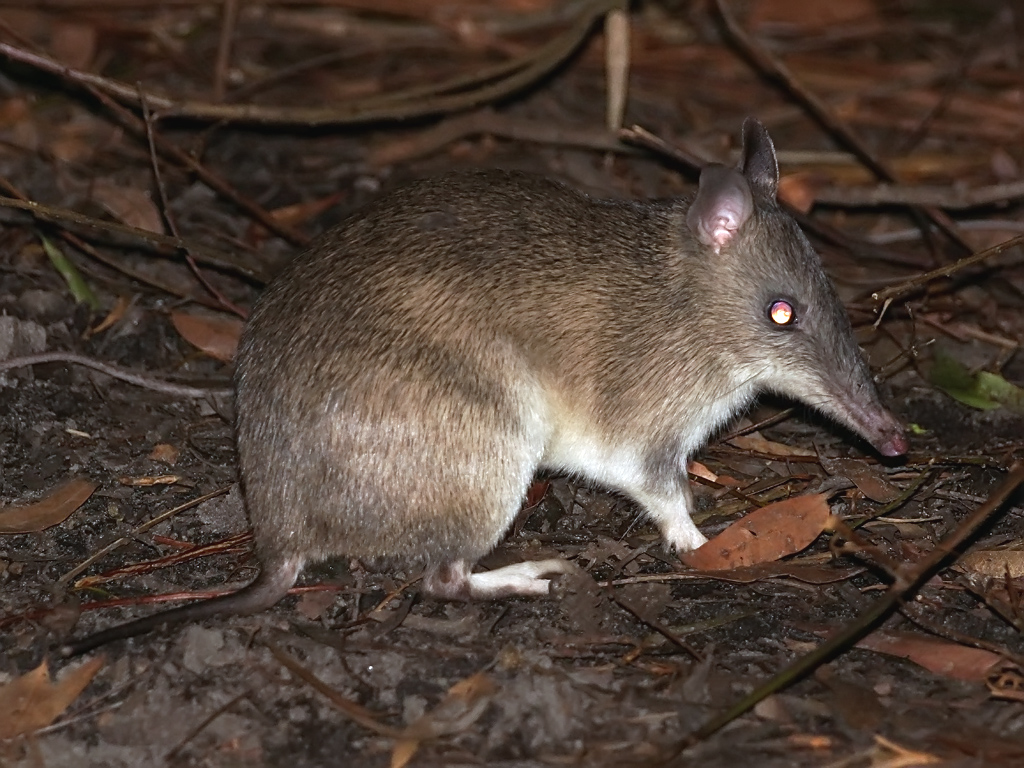 Worst record of mammal extinctions
Many species extinct, many on the brink
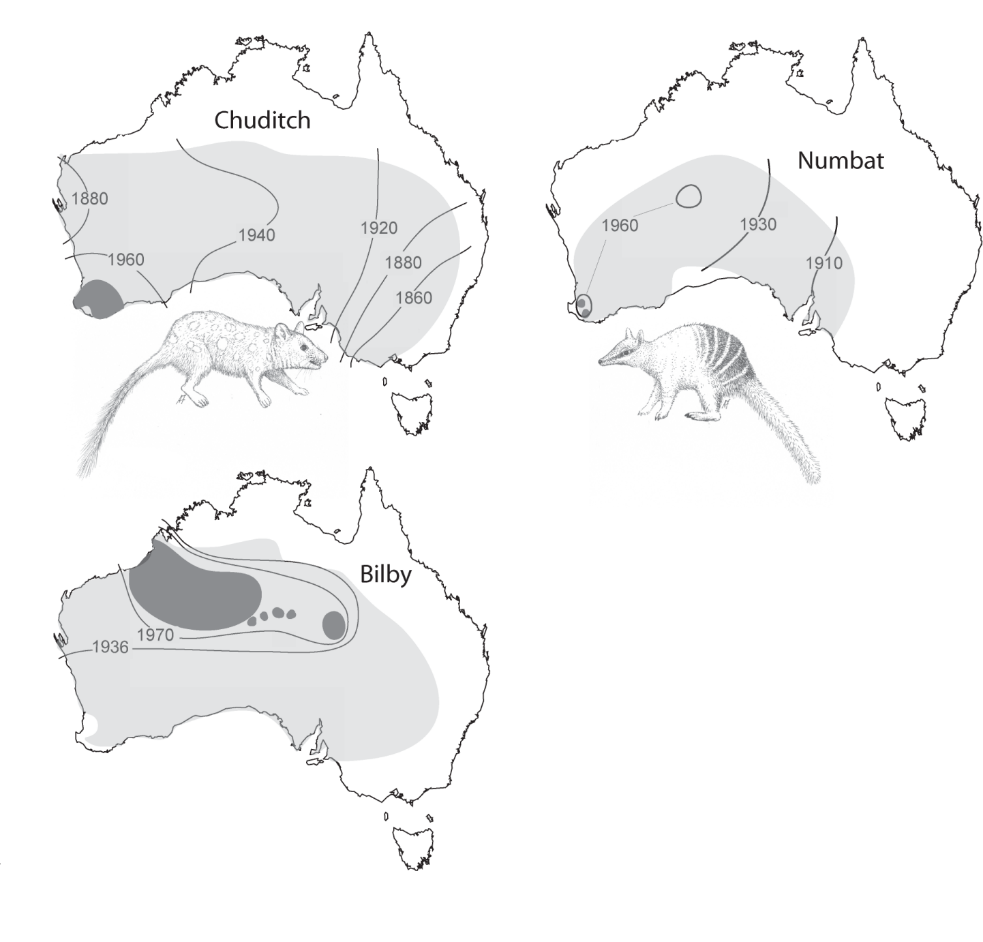 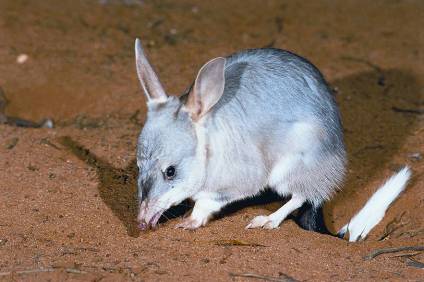 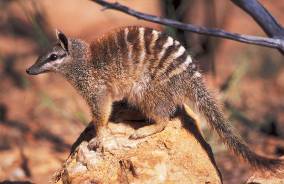 >10% of 273 Oz land mammals extinct since European arrival

 >20% of remaining mammals are threatened
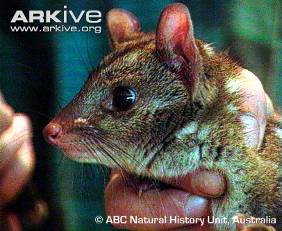 Patterns of recent extinctions
Medium-sized ‘critical weight range’ (> 35 g - < 5.5 kg)
Ground-dwelling species
Open and arid habitats
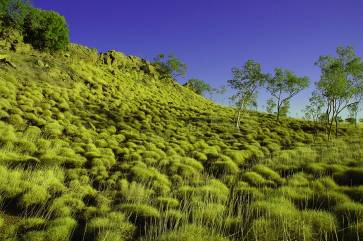 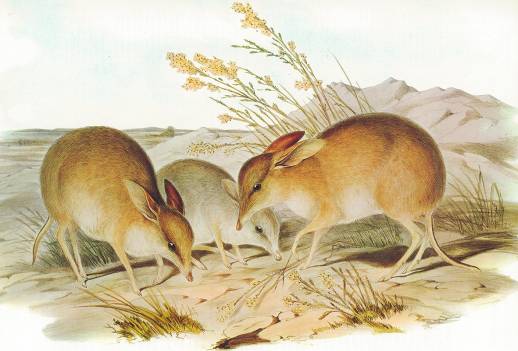 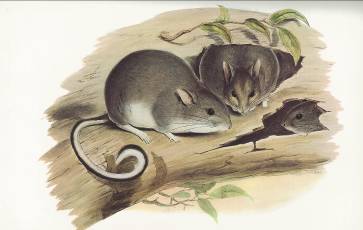 “What escapes the eye…is a much more insidious kind of extinction: the extinction of ecological interactions” 
Daniel Janzen
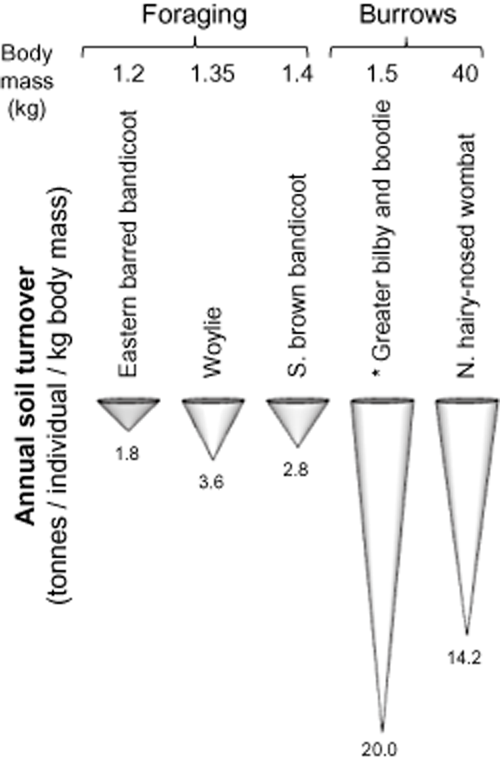 How good are Australia’s digging mammals?
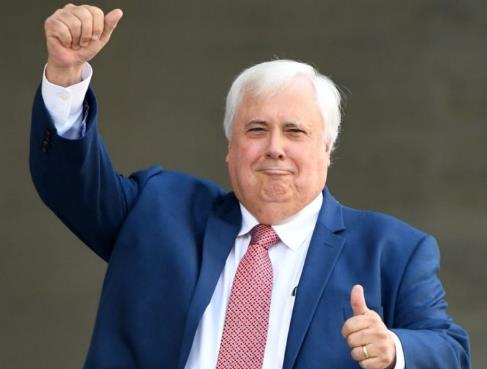 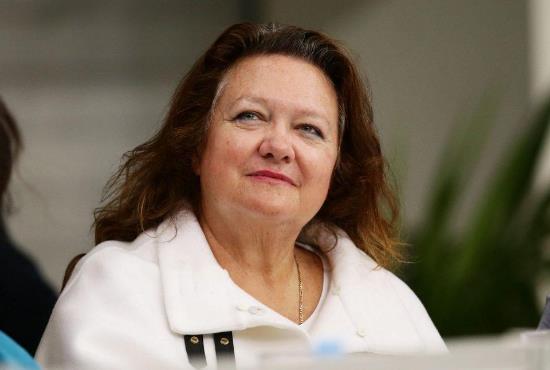 Fleming et al. (2013) Mammal Review
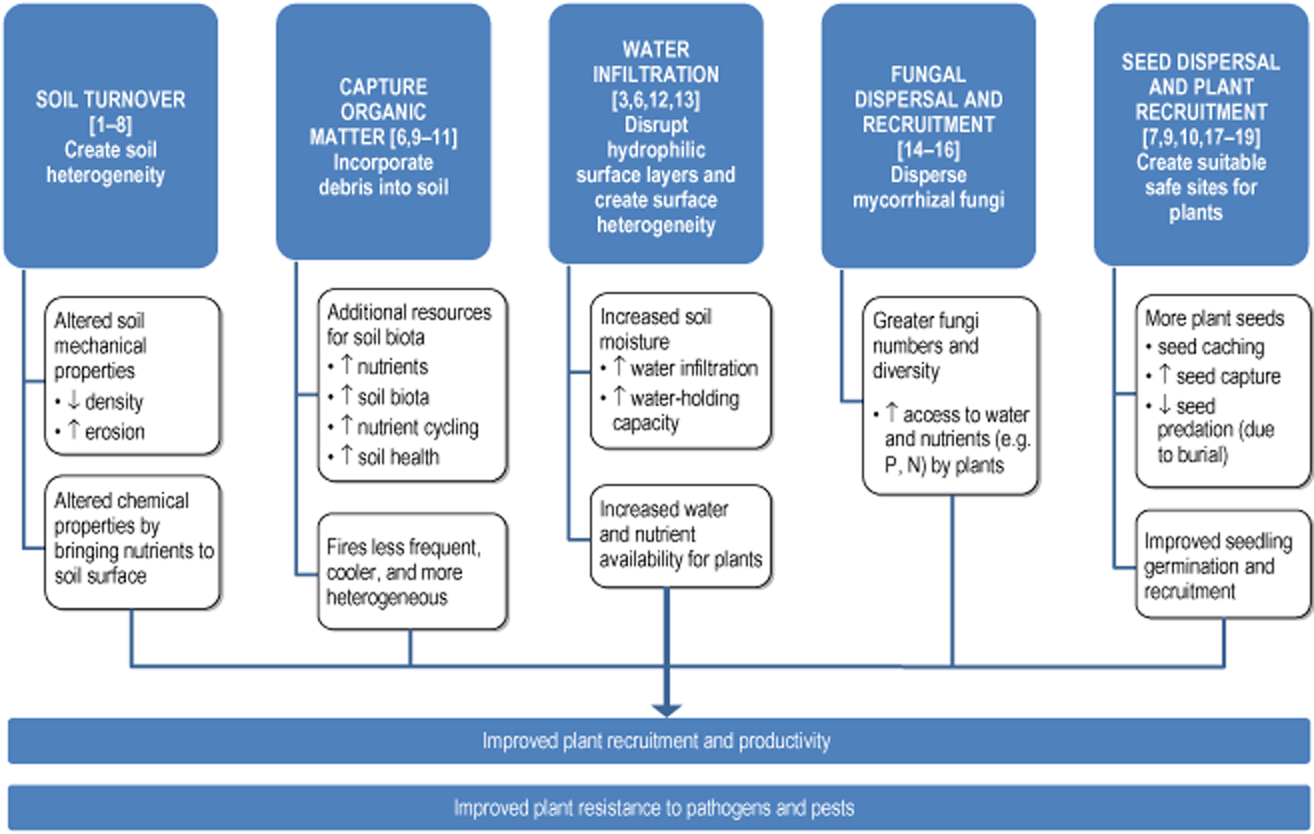 Fleming et al. (2013) Mammal Review
Eastern barred bandicoot digging (Churchill Is.) – Halstead et al. unpublished data
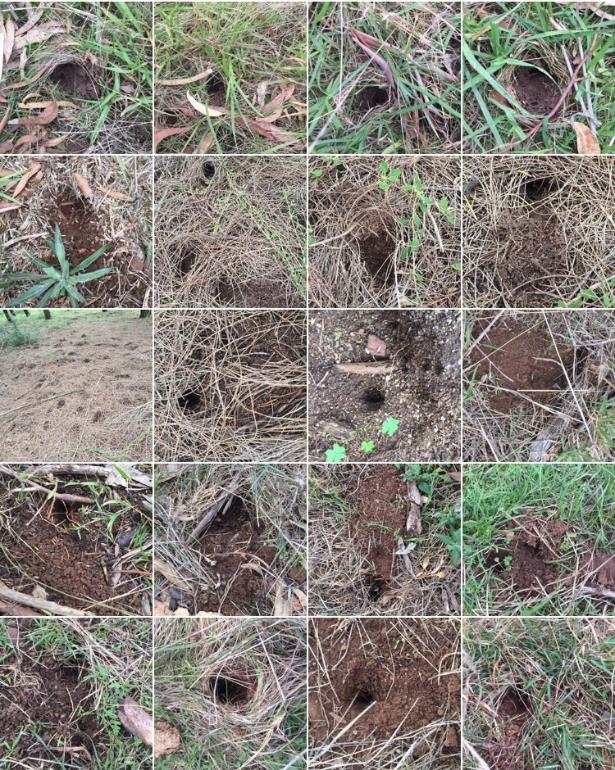 487 new foraging pits per bandicoot (24 hours / ha)

4.8 (4.1-5.2) tonnes annually
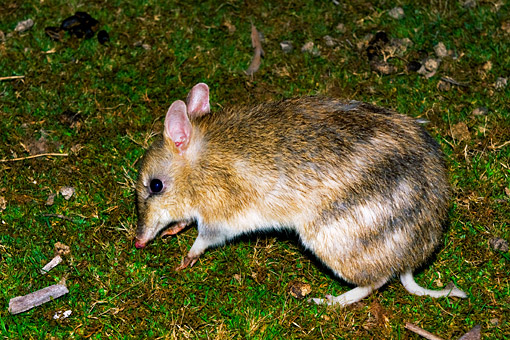 AUSBlick
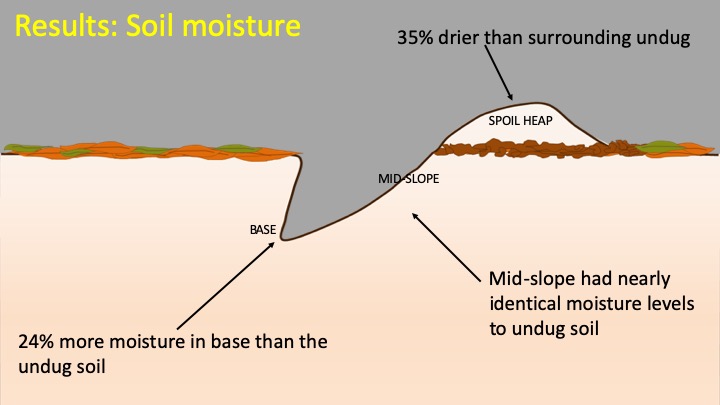 Eastern barred bandicoot diet (Churchill Is.) – Lloeffler et al. unpublished
Insecta

Annelida

Arachnida


Crustacea


Mollusca

Myriapoda

Reptilia


Plant

Fungi
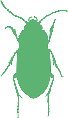 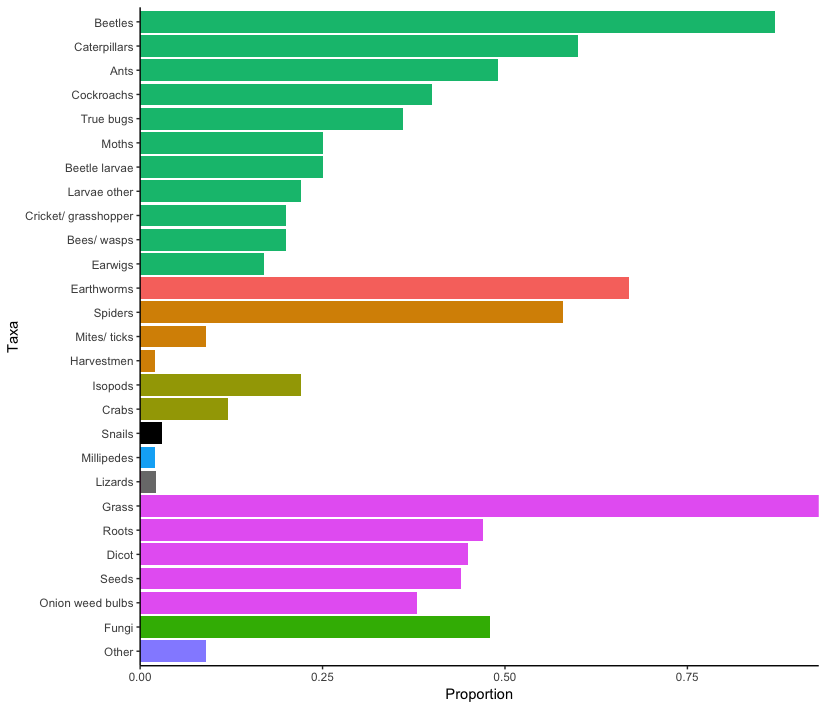 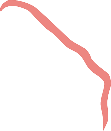 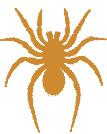 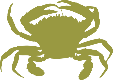 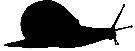 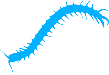 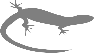 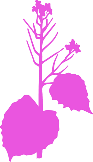 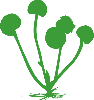 [Speaker Notes: Omnivorous - Invertebrate, plant & fungi material

Most common taxa:
Plant (98%)
Beetle adults (87%)
Earthworms (67%)
Caterpillars (60%)
Spiders (58%)
Ants(49%)
Fungi (48%)

Also of note:
Crabs (12%) - first study to report, suggests can exploit new resources
Lizard scales (2%)
Snails (2%)
Also looked at beetle diversity but don’t have time to discuss here, but will be in my thesis]
Fire risk?
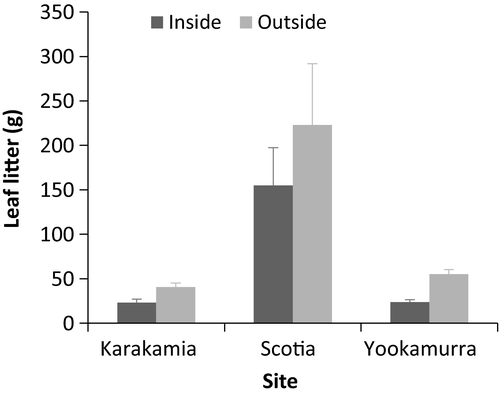 Flame height at Scotia predicted to reach
    1.41 m outside the fences compared to     0.37 m inside the fences

Fire predicted to spread faster outside the fences (0.18 km hr) compared to (0.12 km hr) inside the fences 

= ~ 74% reduction in flame height and a 33% reduction in the rate of fire spread
Hayward et al. (2016) Animal Conservation
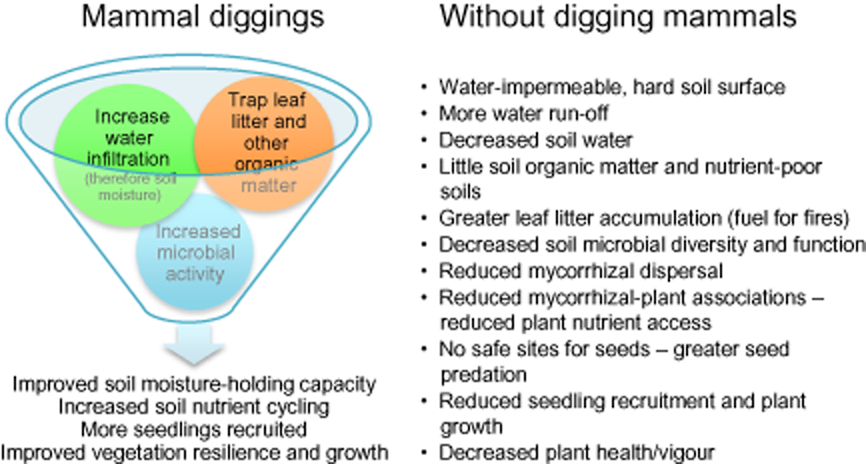 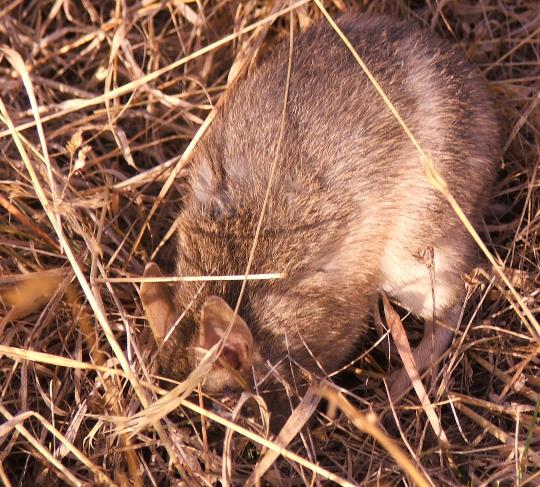 Amy Coetsee
Fleming et al. (2013) Mammal Review
Restoration programs
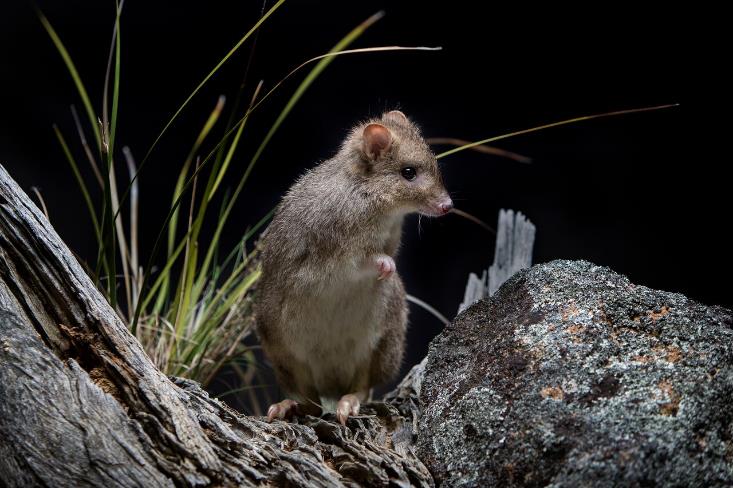 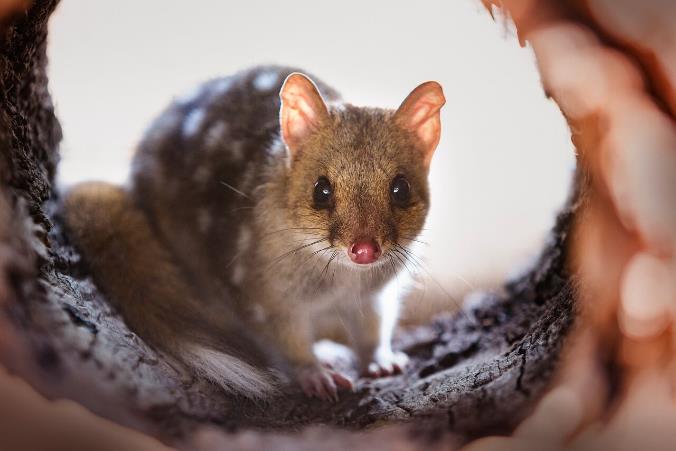 Source: MulligansFlat
Notable and inspiring success stories (e.g. Mulligans Flat, Flinders Ranges, Booderee)
Why not in central Victoria?
Ecology isn’t rocket science…it’s harder
For every complicated problem, there’s an easy solution…that’s probably wrong
Ignore complexity at your peril







Ecological restoration often focuses on achieving a single goal (e.g. control of a pest species, revegetation)
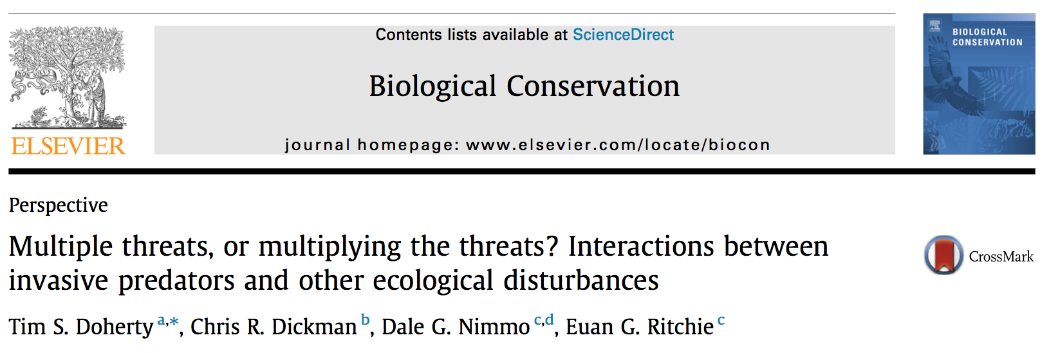 What’s needed for restoration to work?
Open minds
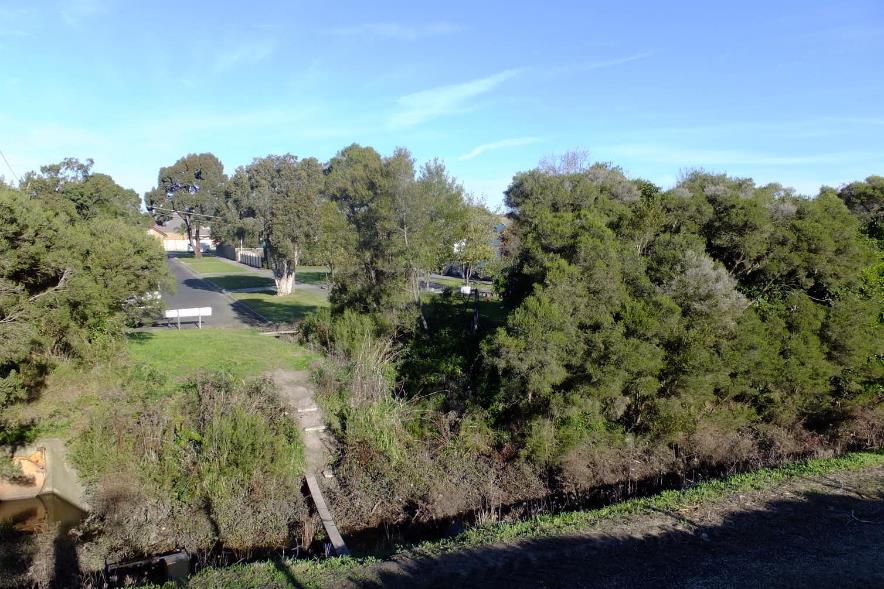 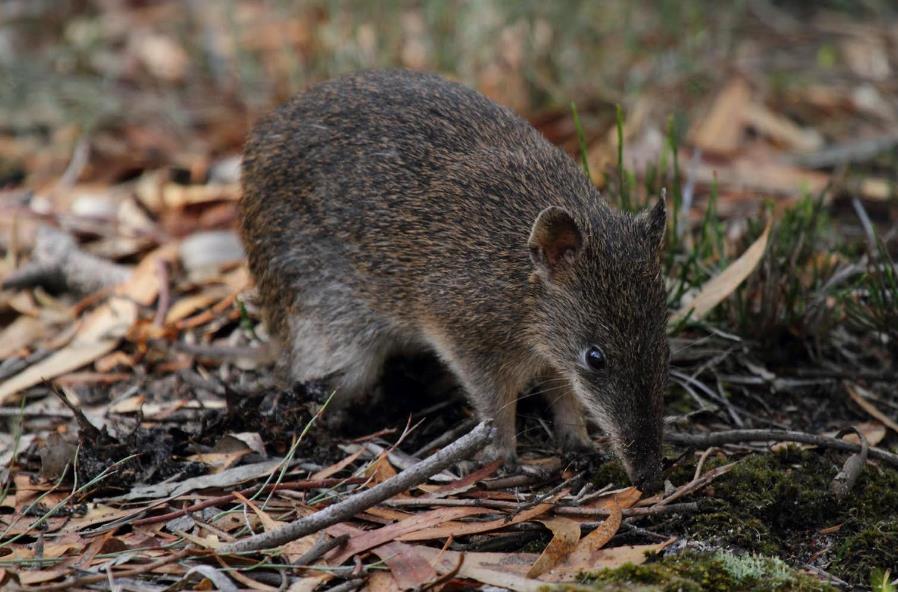 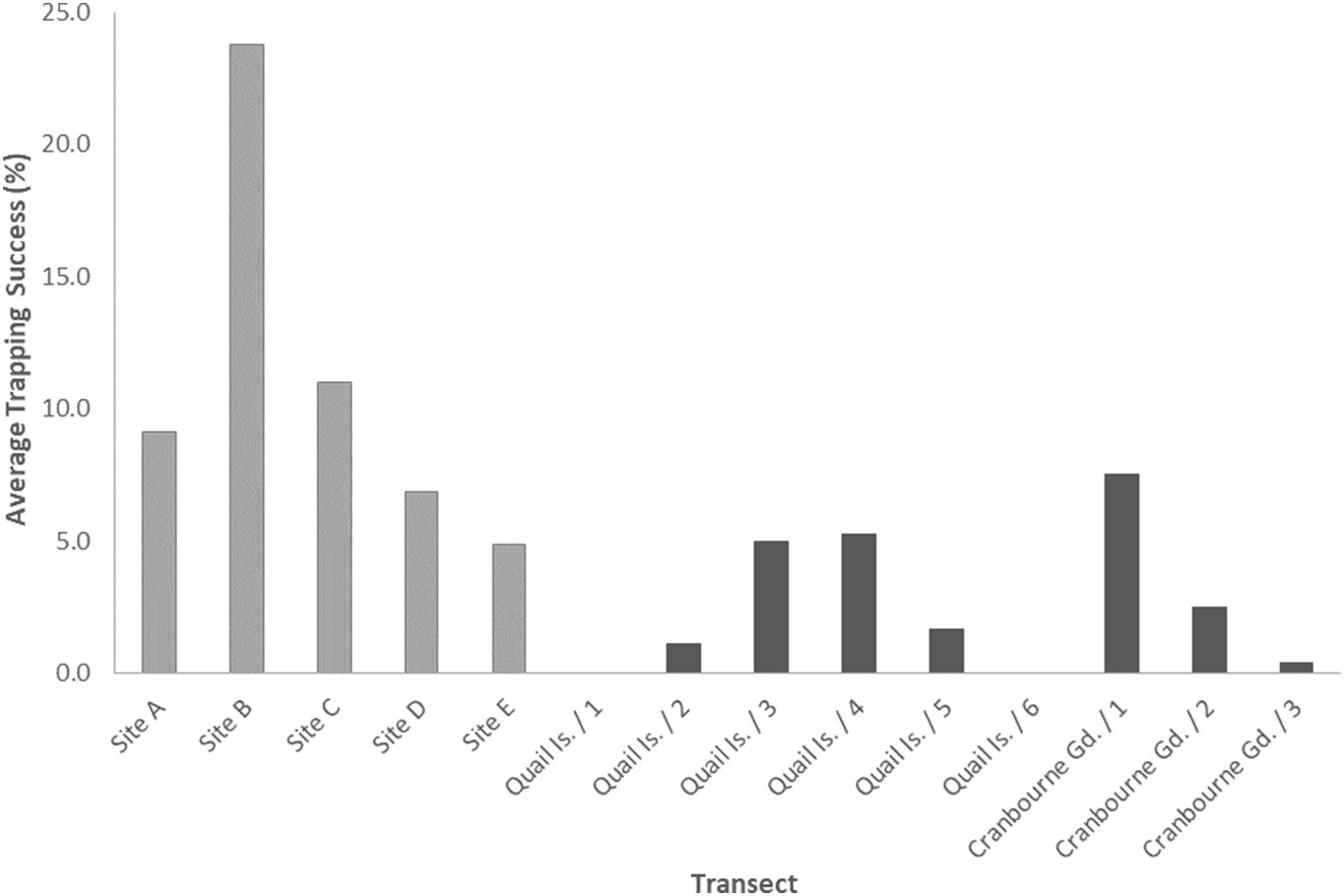 What’s needed for restoration to work?
Traditional considerations and tools
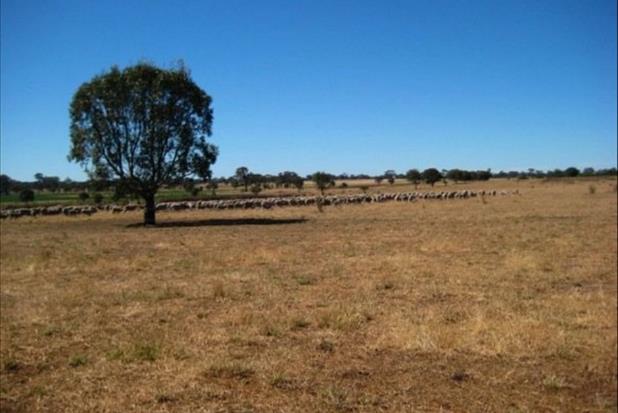 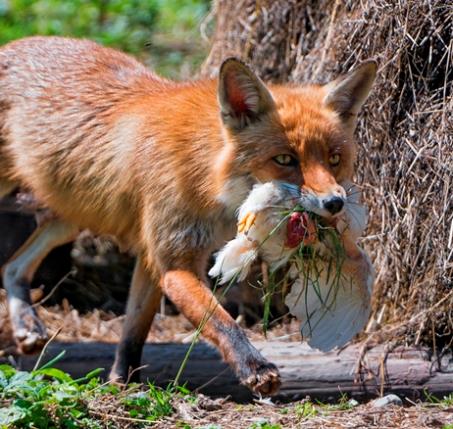 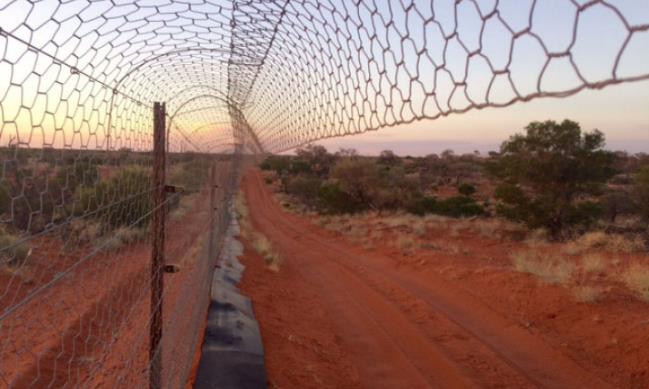 What’s needed for restoration to work?
New tools
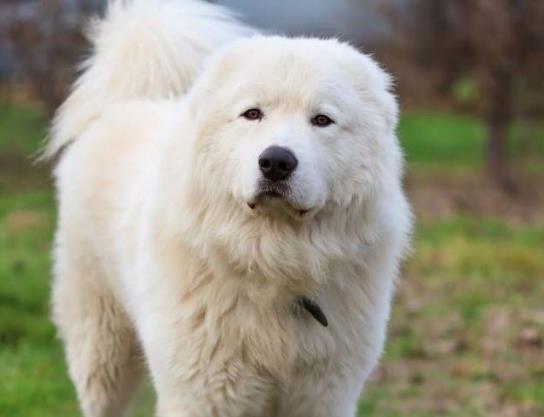 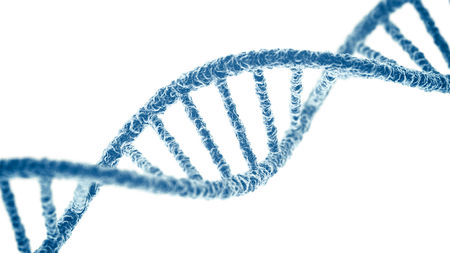 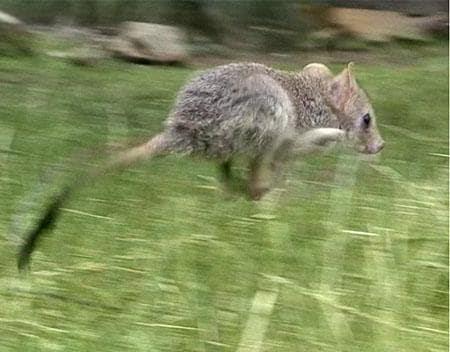 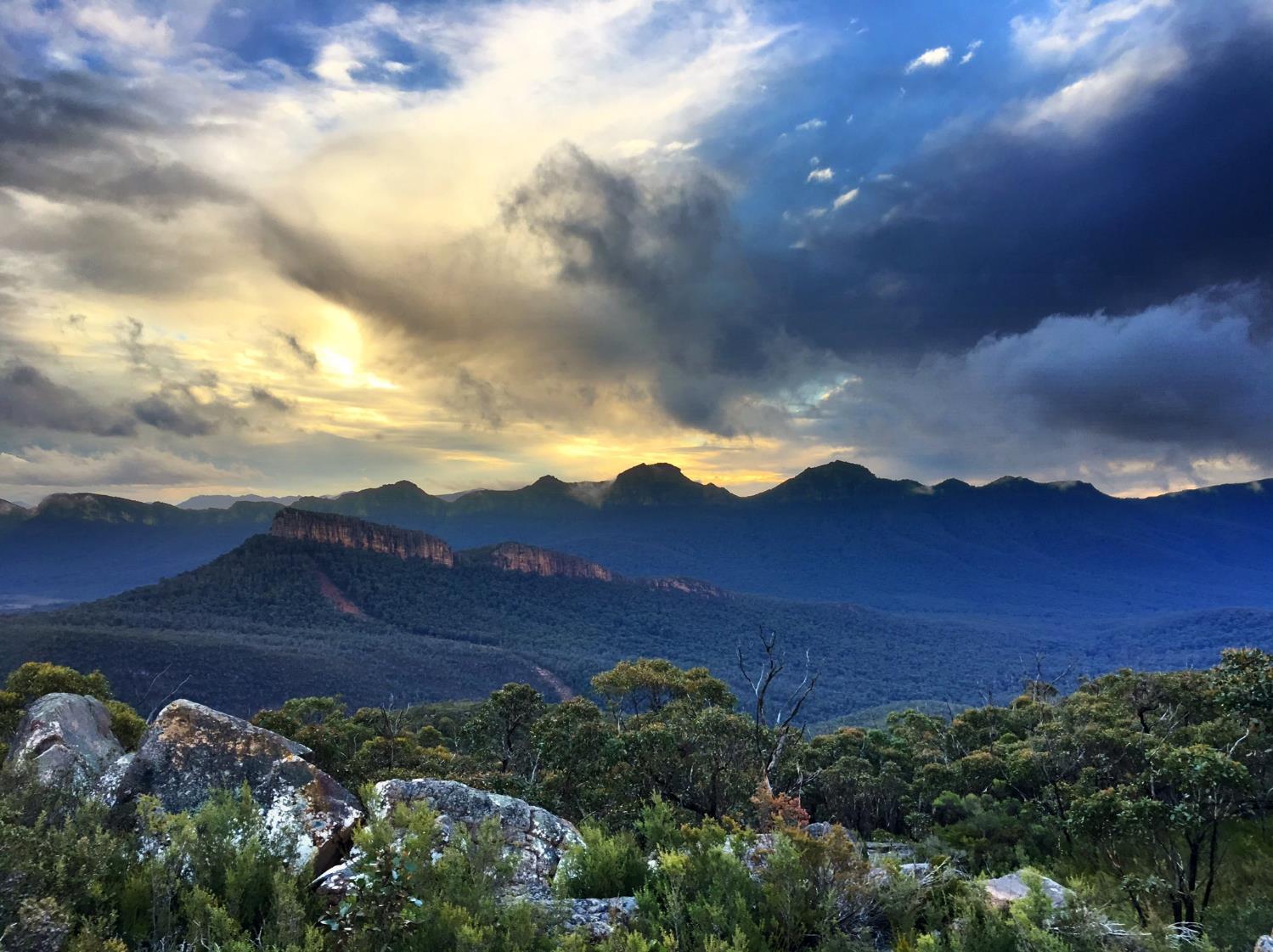